Introduktion til kvalitetsområde ”2. Uddannelsernes udvikling, tilret-telæggelse og drift”
1. marts 2023
Rammerne for AAU’s kvalitetssystem
2
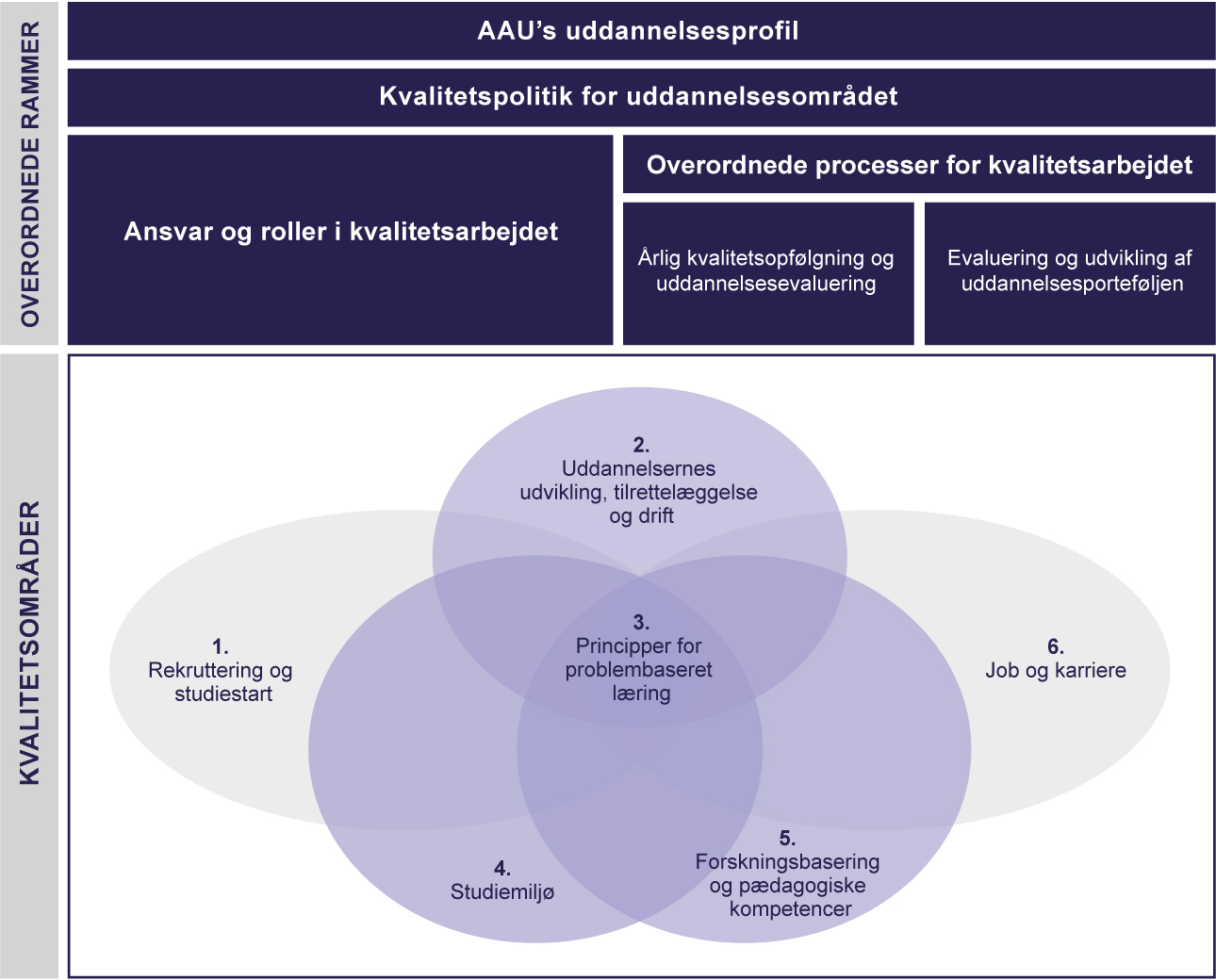 Kvalitetsområdet for uddannelsernes udvik-ling, tilrettelæggelse og drift har fokus på:
3
Studienævn har til opgave at sikre tilret-telæggelse, gennem-førelse og udvikling af uddannelse og undervisning
Kvalitetsarbejdet relateret til:
Udvikling af uddannelser og herunder studieordninger
Udvikling og tilrettelæggelse af studieaktiviteter, herunder prøveformer, i semesterbeskrivelser 
Løbende dialog med censorer og censorformandsskaber
Gennemføre og følge op på evalueringer med studerende
En god evalueringskultur er vigtig for uddan-nelsernes udvikling, tilrettelæggelse og drift
Målsætninger, standarder og indikatorer
4
[Speaker Notes: Præsentationen med ”Introduktion til de overordnede rammer” giver introduktion til målhierarki og proces for årlig kvalitetsopfølgning og uddannelsesevaluering.]
Målsætninger, standarder og indikatorerfortsat
5
[Speaker Notes: Præsentationen med ”Introduktion til de overordnede rammer” giver introduktion til målhierarki og proces for årlig kvalitetsopfølgning og uddannelsesevaluering.]
Målsætninger, standarder og indikatorerfortsat
6
[Speaker Notes: Præsentationen med ”Introduktion til de overordnede rammer” giver introduktion til målhierarki og proces for årlig kvalitetsopfølgning og uddannelsesevaluering.]
Målsætninger, standarder og indikatorerfortsat
7
[Speaker Notes: Præsentationen med ”Introduktion til de overordnede rammer” giver introduktion til målhierarki og proces for årlig kvalitetsopfølgning og uddannelsesevaluering.]
Procedurer tilknyttet ”uddannelsernes udvikling, tilrettelæggelse og drift”
8
[Speaker Notes: .]
2.2.1 Fællesbestemmelser for uddannelser
9
Sætter rammer og krav til indhold og opbygning af studieordninger 
Beskriver AAU’s interne proces for udvikling, justering og legalitetskontrol af studieordninger
2.3.1 Procedure for udvikling og tilrettelæg-gelse af uddannelsernes semestre
10
Uddannelsens semestre udvikles og tilrettelægges ud fra:
Studieordningen og herunder med fokus på eventuelle ændringer
Minimumskrav til indhold jf. proceduren 
Studieaktivitetsmodellen kan evt. anvendes
Uddannelsens semestre, projekt- og kursusmoduler dokumenteres i:
Moodle eller i skabelon for semesterbeskrivelse, der formidles til de studerende
Semestrenes indhold er kommunikeret og bindende fra semesterets start
Studienævnet godkender væsentlige ændringer
2.3.2 Principper for evalueringer med studerende
11
Institutterne skal udarbejde en plan for evalueringer, der honorerer
Principper for evalueringer
Alle studerende inddrages systematisk i evalueringer.
Evalueringer udvikles, så de giver konstruktive og brugbare besvarelser til den videre udvikling af genstandsfeltet for evalueringen.
Resultaterne dokumenteres og anvendes systematisk i det videre kvalitets- og udviklingsarbejde med planlægningen og udviklingen af studiestart, studieaktiviteter, studiemiljøet og uddannelsesforløb.
Undervisere/vejledere skal som en del af evalueringer forholde sig til deres undervisning/vejledning.
Studerende skal have tilbagemeldinger på evalueringer

Mindstekrav til de fire evalueringstyper (Studiestart, studieaktiviteter, studiemiljø og uddannelsesforløb)
Krav til planen er angivet i bilag 1
2.3.3 Procedure for dialog med censorer og censorformand-skaber
12
Censorformandskaberne udarbejder årligt årsberetninger om ”året der gik” på baggrund af de eksaminer, de har medvirket i. 
Studieservice kontakter censorformændene to gange årlige mhp. indsamling af årsberetningerne. De fremsendes til studienævnene, når de modtages. 
Studienævnet behandler årsberetningerne på et studienævnsmøde, og vurderer om de giver anledning til justeringer i uddannelsernes udvikling, tilrettelægning og drift.
Vil du vide mere om AAU’s kvalitetssystem
13
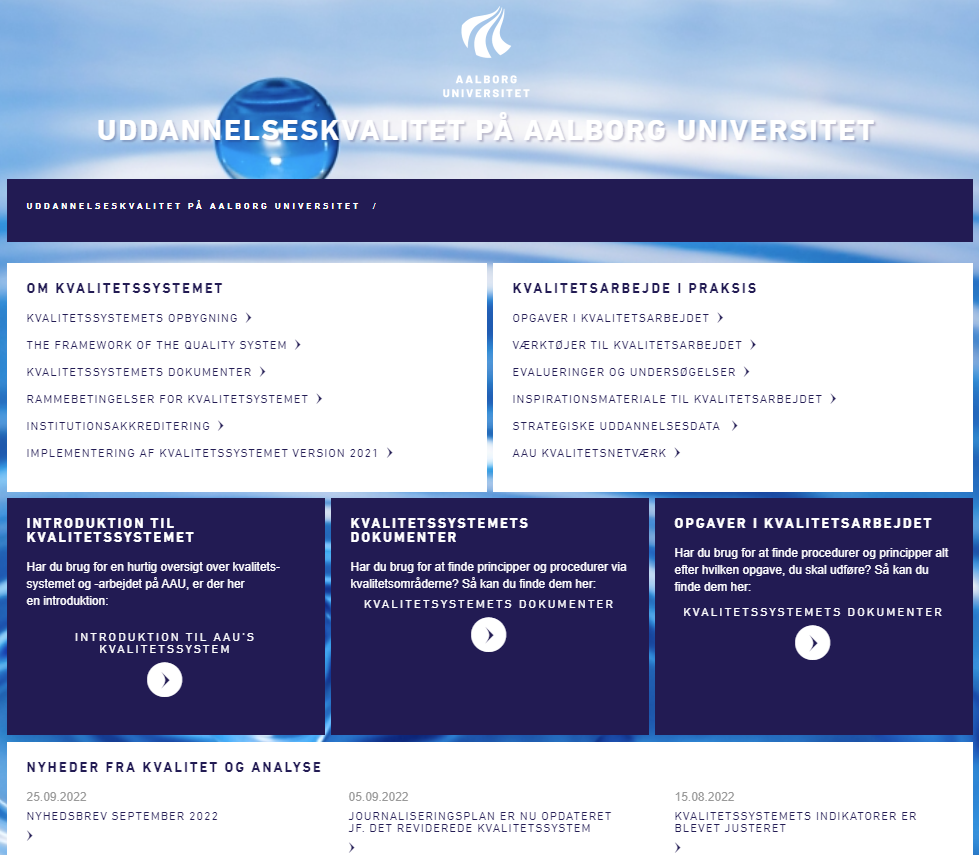 www.kvalitet.aau.dk
Beskrivelse af kvalitetssystemet
Alle dokumenter der tegner det
     samlede kvalitetssystem:
Overordnede rammer
Rammedokument for hvert kvalitetsområde
Procedurer og tilknyttede skabeloner
Folder med kort introduktion til kvalitetssystemet 
Værktøjer til understøttelse af kvalitetsarbejdet
Eller kontakt:   kvalitet@adm.aau.dk